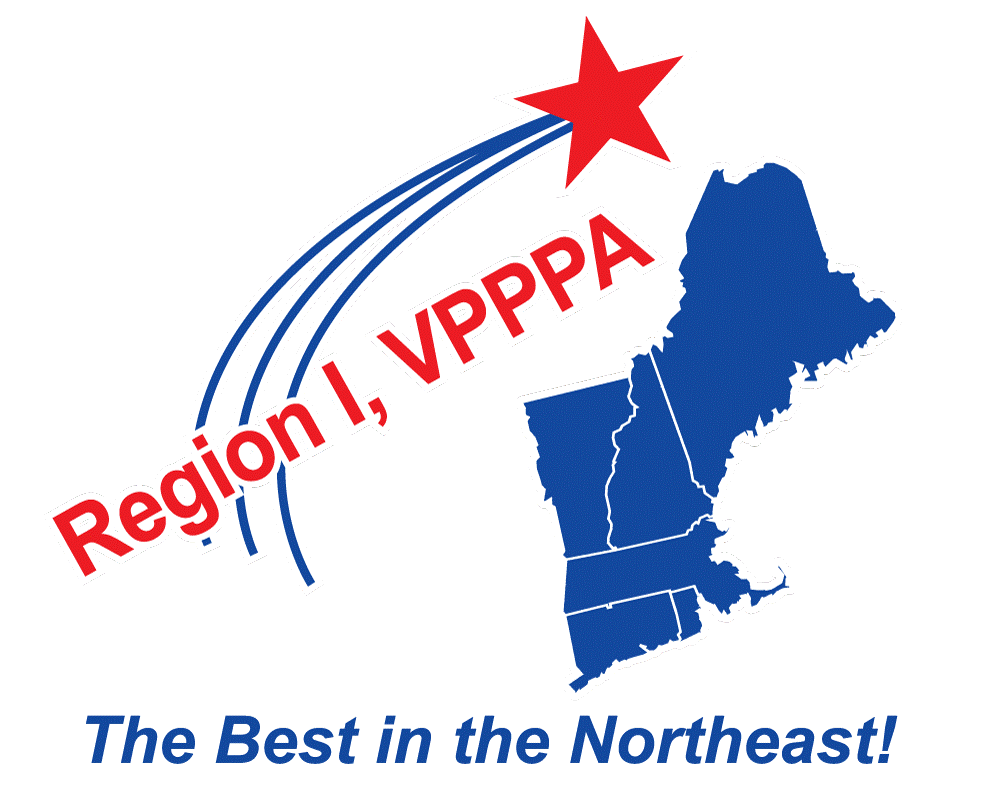 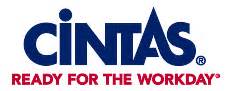 Chapter Meeting Cintas – Chelmsford, MA
February 25, 2020
Agenda
Introductions
Chair’s Report
Secretary’s Report
Treasurer’s Report
Committee Reports
Nominating
Communications
Labor
Membership
Mentoring
Awards
By-Laws
Vermont State Plan
OSHA Region 1 Update
Chair’s Report
Outreach:
Reps from VPP participants Raytheon & Thermo Fisher Scientific will be part of a STEM expo for 4th, 5th, 6th graders for the Mansfield, MA school system on 4/4/20
Providence, RI OSHA Office Area Director & Compliance Assistant are planning to host a meeting with local VPP participants & a couple local companies about shift-change reports (conveying info between work shifts, etc). Looking for construction industry & hospitals to assist in the effort.
Upcoming Chapter Meetings:
June 15, 2020 at Region 1 Safety & Health Excellence Conference
August 25, 2020 at the National Safety+ Symposium
Fall – TBD Looking for a host site.
Secretary’s Report
Secretary: 
 Deb Bowie, Coca-Cola Northampton, MA

 During the last week of August 2019 Region 1 held a networking meeting during the Safety+ Symposium. 

The last Region 1 Chapter Meeting was held at the Annual Region 1 Conference at the Holiday Inn by the Bay, Portland, ME on May 21, 2019.

 Chapter Meeting Minutes – Review & Approval
Treasurer’s Reportas of 1/31/2020Unaudited Information
Treasurer: 
Paul Ludington, Millstone Nuclear Power Station Waterford, CT

Assets (as of 1/31/2020)			= $XXX,XXX.XX
Checking					= $XXX,XXX.XX
Certificate of Deposit				= $XX,XXX.XX

Expenses for the 2020 conference are already being incurred and being paid.

Expenses are off-set by donations!! Please consider donating time, money, gifts in kind, facilities, etc.
HUGE THANK YOU TO ALL WHO DONATE!!
Awards Committee Update
Committee Chair: 
 Paul Ludington, Millstone Nuclear Power Station Waterford, CT

3 Scholarships Available: All are worth $1,000.00
Eric Bartsch Memorial Safety & Health Scholarship
Caswell Plante Academic Excellence Scholarship
Joseph Gervais Memorial Community Service Scholarship

Info and applications on website: www.vppregion1.com

Scholarship Application Due Date: February 28, 2020
	
Winner(s) Announced: March 27, 2020
Nominating Committee Update
Committee Chair: 
 Mike Avery, Cartamundi East Longmeadow, MA

Annual elections to be held Tuesday, June 16, 2020. (7 AM – 11 AM at the conference registration area.)

BOD Positions up for elections (currently held by):
Vice Chairperson (Mike Avery – Cartamundi)
Secretary (Deb Bowie – Coca-Cola)
Hourly Rep from site with Collective Bargaining Unit/Union (Bruce Gove – Collins)
Director-at-Large (3) (Cindy Raspiller – Raytheon; Glen Garfield – Collins; OPEN Position)

All are seeking re-election except for 2 Director-at-Large positions.
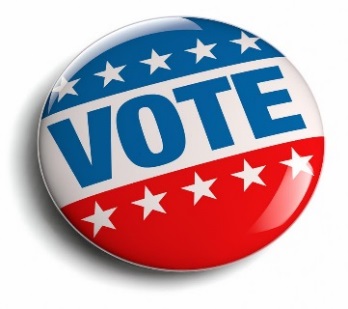 Communications Committee Update
How do we connect and share?
Feedback & Notes
Labor & Management Committee Update
Committee Chair: 
 Bruce Gove, Collins Aerospace System UTC, Windsor Locks, CT
		        Local 743 District 26 – IAMAW

Labor & Management open forum at the Safety+ Symposium on Tuesday August 25th.

Safety+ Symposium workshop “Unique role of a Union Safety Rep”

Federal mediation training class being offered
Membership Committee Update
Committee Chair: 
 Carl Allen, Huber Engineered Woods, LLC, Easton, ME

Membership Goal = 100% of Region 1 VPP Sites

Member Benefits:
Symposium/Conference Discounts
Leader Magazine
Special Regional Events
Best Practice Sharing
Mentoring Committee Update
Committee Chair: 
 Cindy Raspiller, Raytheon - Andover, MA

What is Mentoring?
Men·​tor | \ ˈmen-ˌtȯr,  -tər \  
Noun
A: a trusted counselor or guide 
//a mentor who, because he is detached and disinterested, can hold up a mirror to us
B: tutor, coach 
//The student sought a mentor in chemistry
Verb
: to serve as a mentor for : tutor
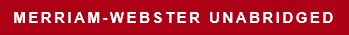 Unrestricted Content
This document does not contain technology or technical data controlled under either the U.S. International Traffic in Arms Regulations or the U.S. Export Administration Regulations.
Mentoring Committee Update
Mentor of the Year Nominations
Have a great mentor or know a great mentor?
Accepting Nominations through March 6th
Email to cindy.raspiller@raytheon.com
Include Name, Company, email address and a brief description of why they are amazing!

National Mentoring Committee Update
Mentoring Committee working to become more active
Soliciting input from the Regions on needed resources
Developing Collateral
Mentoring Flyer
Mentor Workshop Package – led by Region I

Any volunteer reviewers?
Unrestricted Content
This document does not contain technology or technical data controlled under either the U.S. International Traffic in Arms Regulations or the U.S. Export Administration Regulations.
Draft Mentoring Workshop Agenda
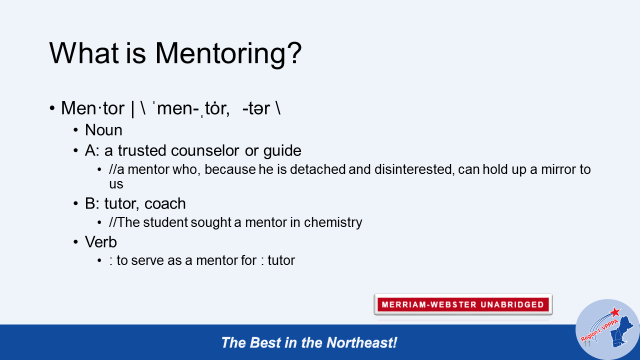 What is Mentoring?
What do VPP Mentors do?
What do VPP Mentees?
Other Mentoring Benefits
How do I get started as a Mentor / Mentee?
VPP Mentoring Roadmap
Mentoring Tips, Tricks & Tools
Resources
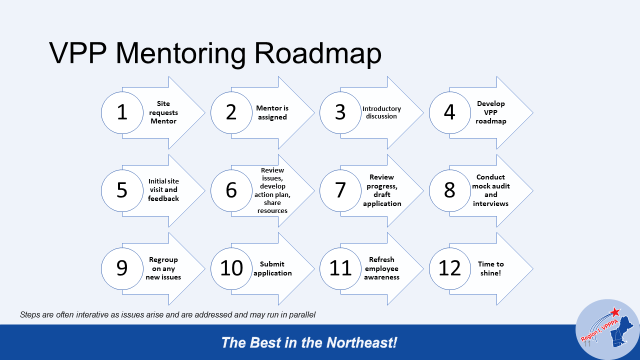 Unrestricted Content
This document does not contain technology or technical data controlled under either the U.S. International Traffic in Arms Regulations or the U.S. Export Administration Regulations.
16
Current Mentor Status
Unrestricted Content
This document does not contain technology or technical data controlled under either the U.S. International Traffic in Arms Regulations or the U.S. Export Administration Regulations.
Region I Mentoring Contacts
Cindy Raspiller – Director EHSS
Raytheon Company – Andover, MA
	e-mail:  cindy.raspiller@raytheon.com

Brian Sullivan – Region I VPP Coordinator
US Dept. of Labor – OSHA
	e-mail:   Sullivan.Brian@dol.gov

Complete the National VPPPA “Become a Mentor ” or “Request a Mentor” form
Unrestricted Content
This document does not contain technology or technical data controlled under either the U.S. International Traffic in Arms Regulations or the U.S. Export Administration Regulations.
18
By-Laws Committee Update
Committee Chair: 
 Glen Garfield, Collins Aerospace System UTC, Windsor Locks, CT
		        Local 743 District 26 – IAMAW

No changes
Vermont OSHA Update – State Plan
Committee Chair: 
 Dan Whipple, VOSHA Program Manager
Email: dan.whipple@varmont.gov
Phone (802) 828-5084

Karl Hayden, VPP Program Manager
Email: karl.hayden@vermont.gov
Phone (802) 828-2033

Continuing to support the Green Mountain VPP
Strong Safety & Health Programs = Sound Business
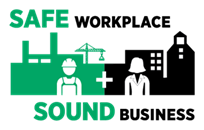 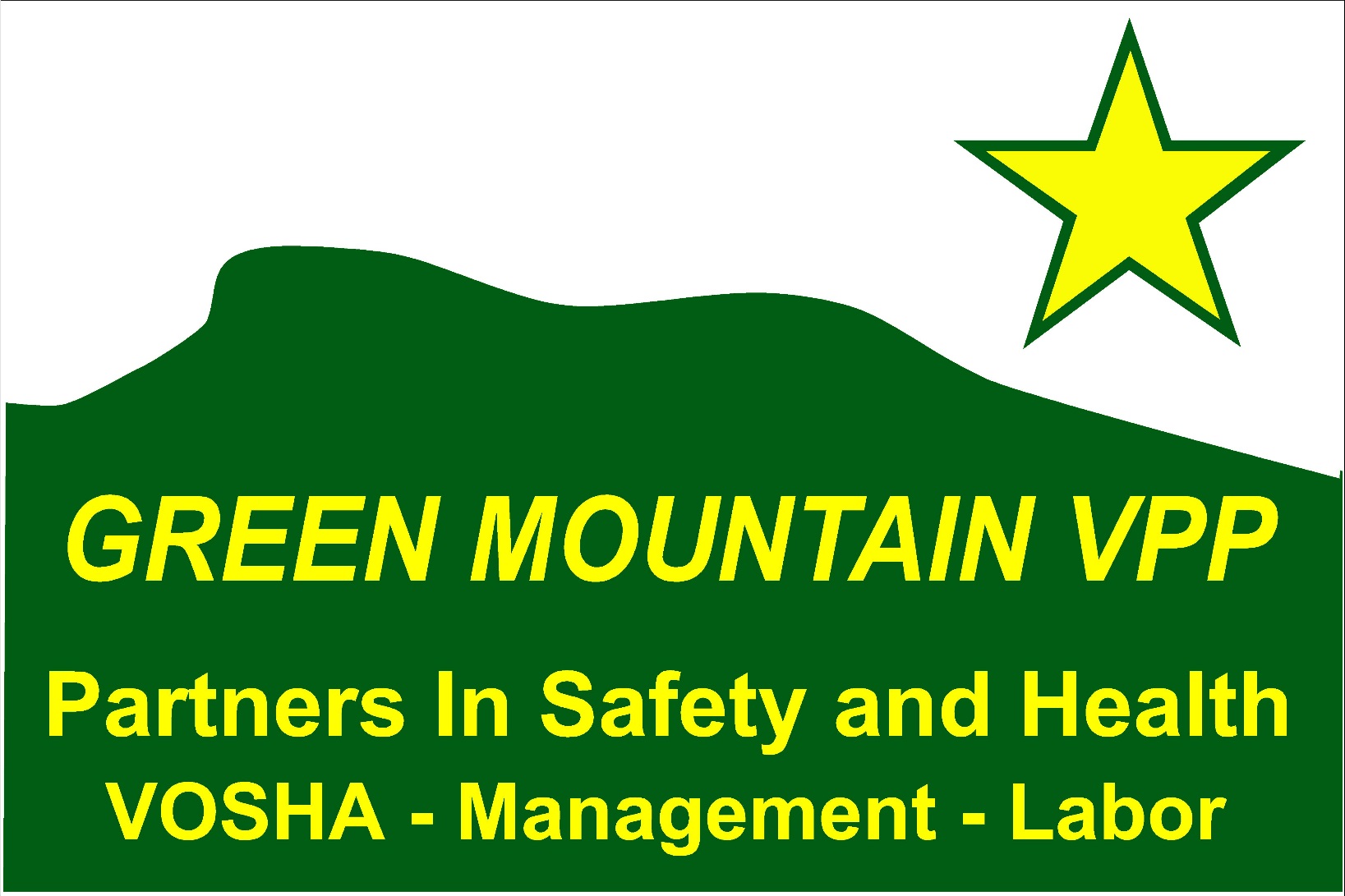 Active Green Mountain VPP Sites:
Energizer Battery – Bennington
  Ben and Jerry’s – Saint Albans
  Curtis Lumber – Burlington
  GE – Rutland
  Global Foundries – Essex Junction
  Vermont Electric Coop (VEC)
  ATC Group Services, LLC
Other Business
Any Old Business?



New Business:
Region 1 2020 Safety & Health Excellence Conference & Expo Killington Resort in Killington, VT June 15th – 17th. Registration is open NOW!

2020 National Safety+ Symposium at Orlando World Center Marriott in Orlando, FL August 25th – 27th. Registration opens February 25. TODAY!!!
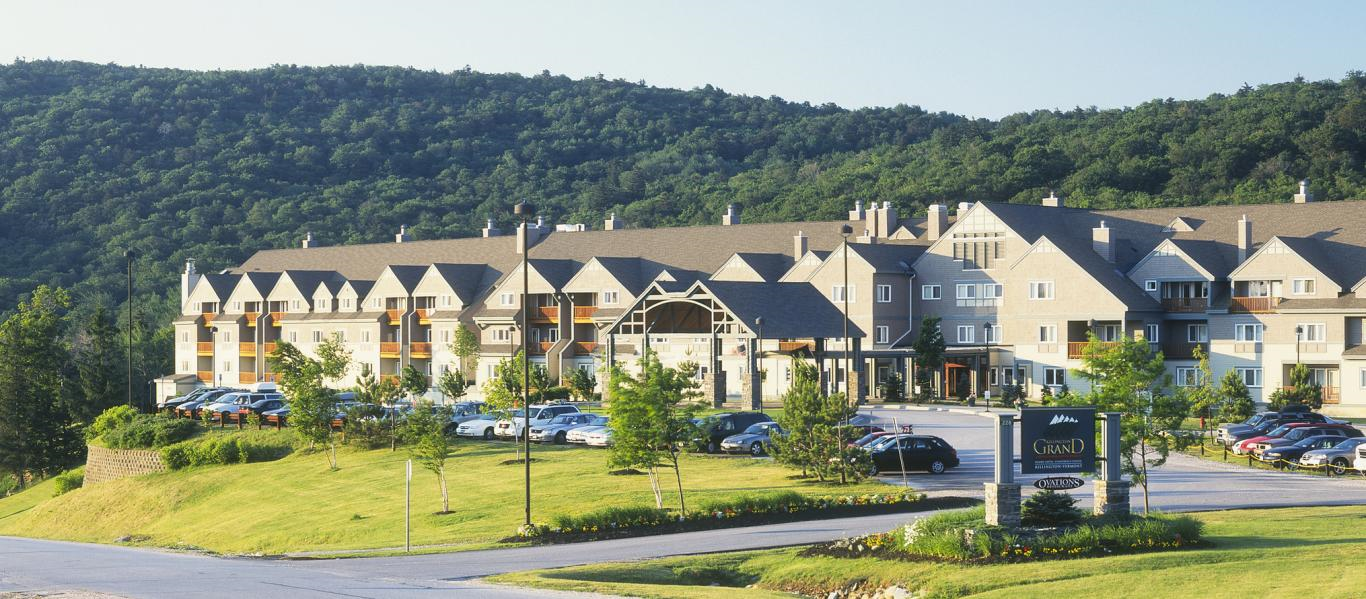 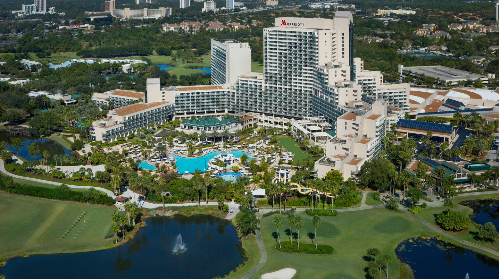 Region I Conference Locations
2005 – CT, Mystic Marriott
2006 – VT, Burlington Sheraton
2007 – CT, Mystic Marriott
2008 – RI, Newport Marriott
2009 – VT, Killington 
2010 – ME, Sugarloaf
2011 – MA, Ocean Edge, Cape Cod
2012 – VT, Killington
2013 – MA, Ocean Edge, Cape Cod
2014 – ME, Inn by the Bay, Portland
2015 – MA, Sea Crest, N. Falmouth
2016 – NH, Radisson, Manchester
2017 – VT, Killington
2018 – MA, Sea Crest, N. Falmouth
2019 – ME, Inn by the Bay, Portland
2020 – VT, Killington
2021 – TBD
2022 – TBD
Over 16 years # of times in each state:
ME = 3	NH = 1	VT = 5
MA = 4	CT = 2	RI = 1
Region I, VPPPA   “The Best in the Northeast!”THANKS TO YOU!!!